Trauma & Rehabilitation
By 
Sumera sattar
Lecturer Health &Physical Education
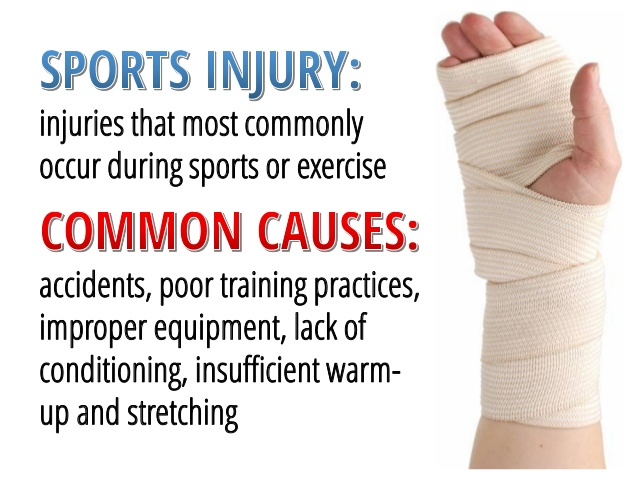 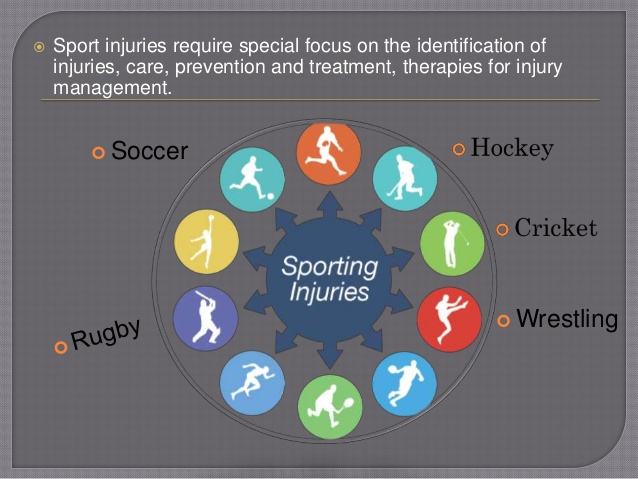 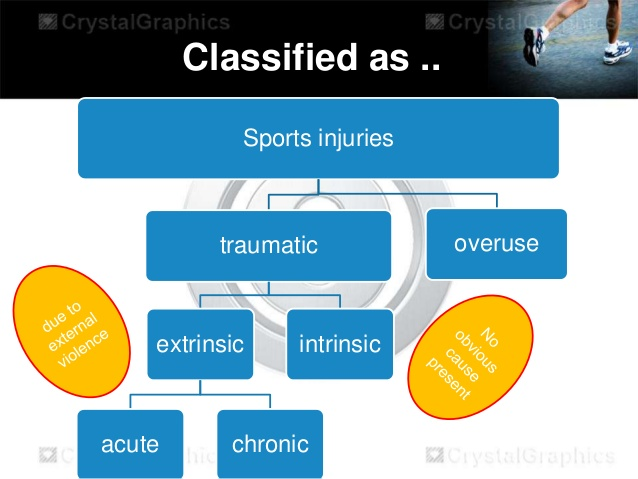 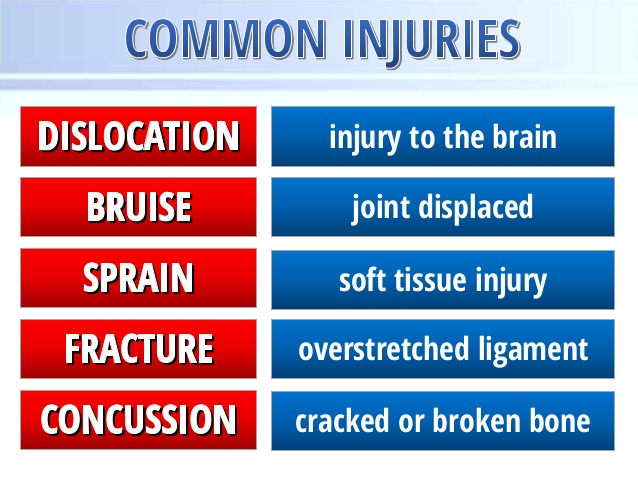 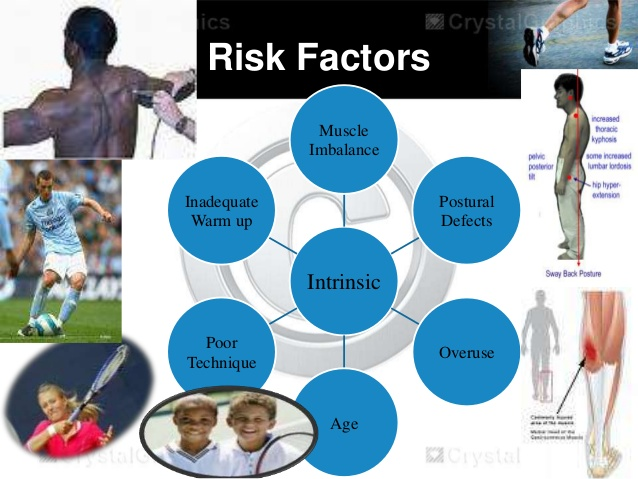 HOW CAN WE REDUCE THE RISK OR HAZARDS?
Health/ Fitness
 Skill and technique
 Training
 hydration 
 Warm up/ Warm down
  Correct clothing and equipment
  Correct footwear
  No Jewellery 
 Obeying of the rules
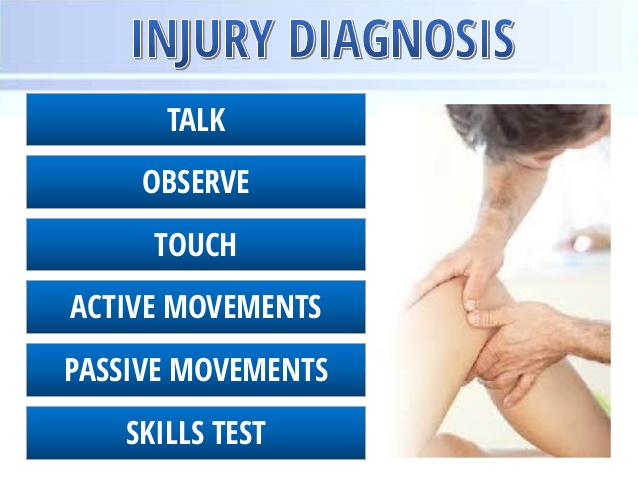 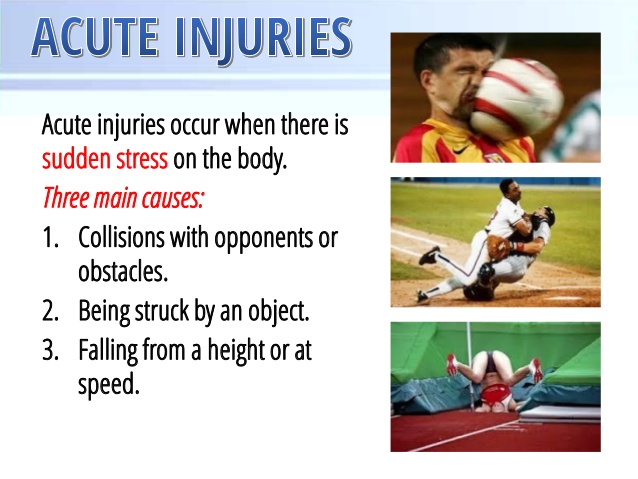 TREATMENT FOR SPORTS INJURIES
Treatment depends on the type and severity  of the injury. 

 Mild sprain or strain can be treated at home using RICE therapy.
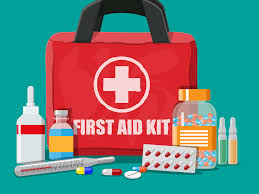 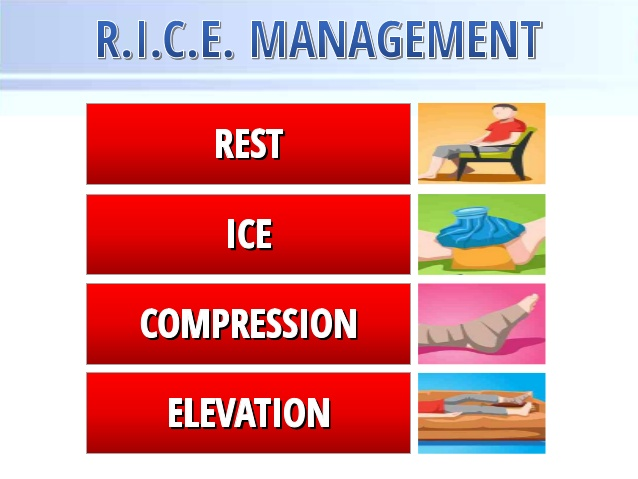 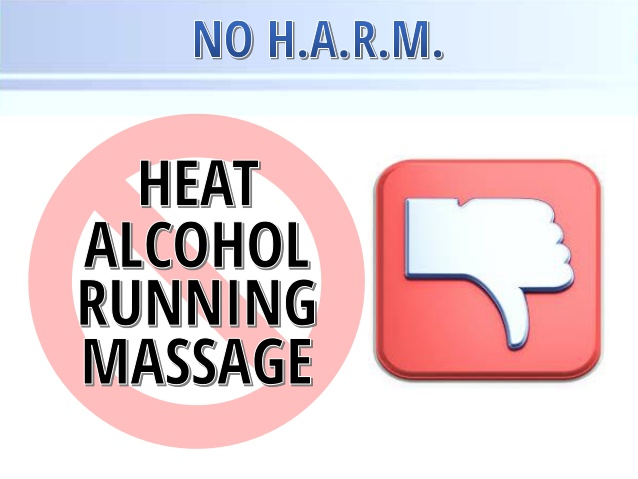 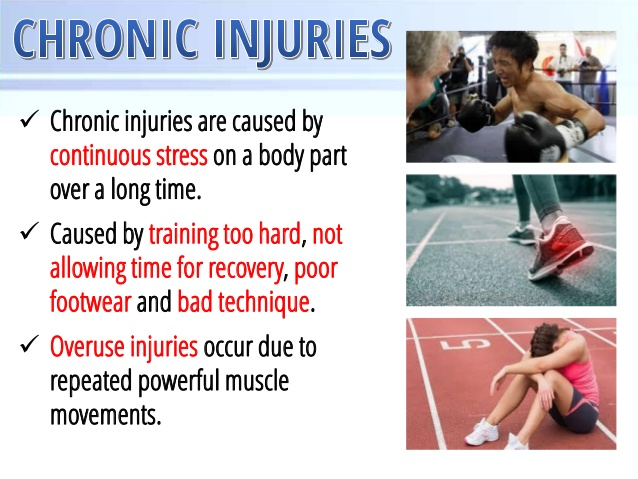 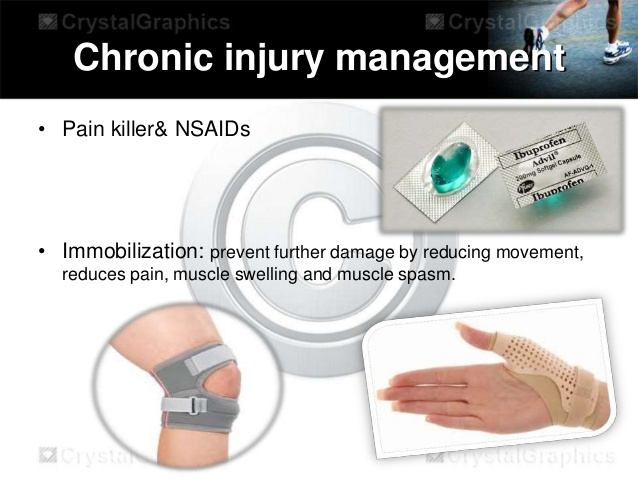 Chronic injury management
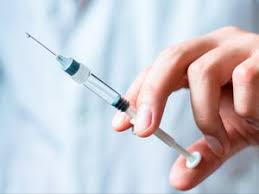 Corticosteroid injections 



Heat Treatment: to increase blood flow relief pain increase flexibility
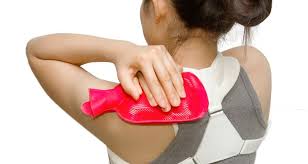 Chronic injury management
Physiotherapy: using massage, manipulation and special exercises to improve the range of motion and return the normal function of injured area Long-term injury can be treated with a program of walking and swimming to help strengthen the muscles in the affected body part.
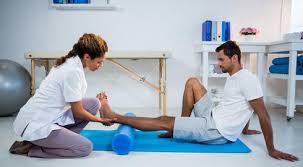 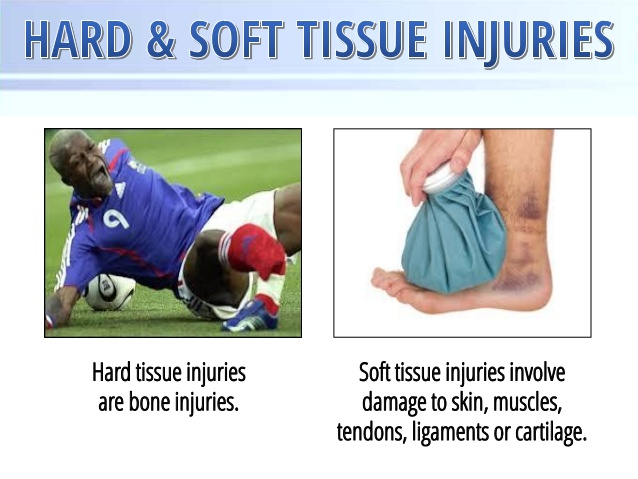 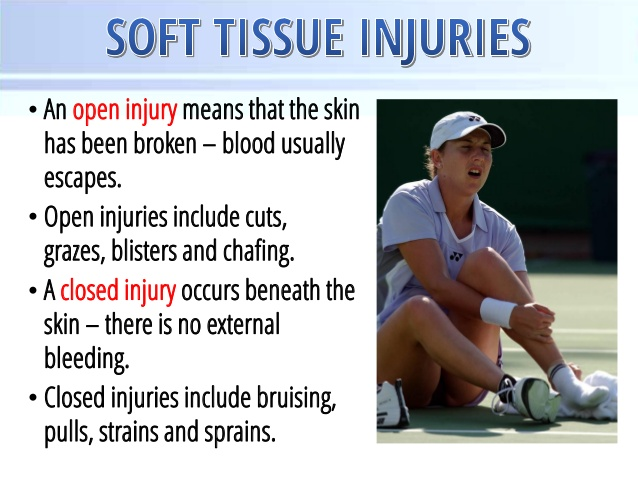 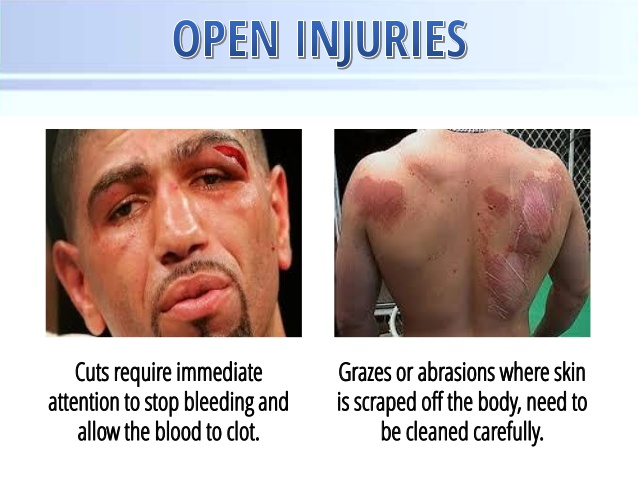 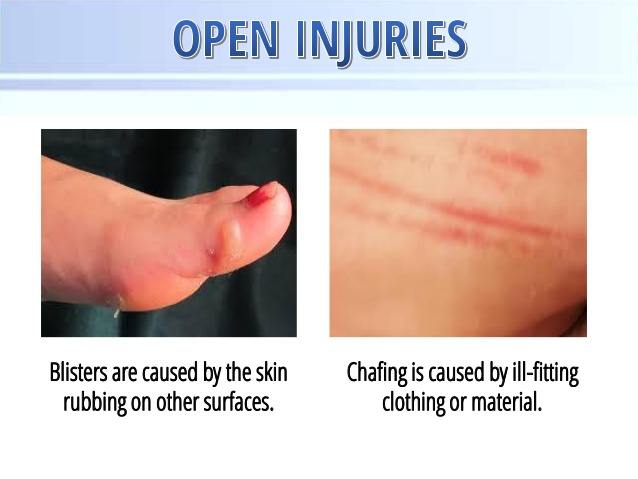 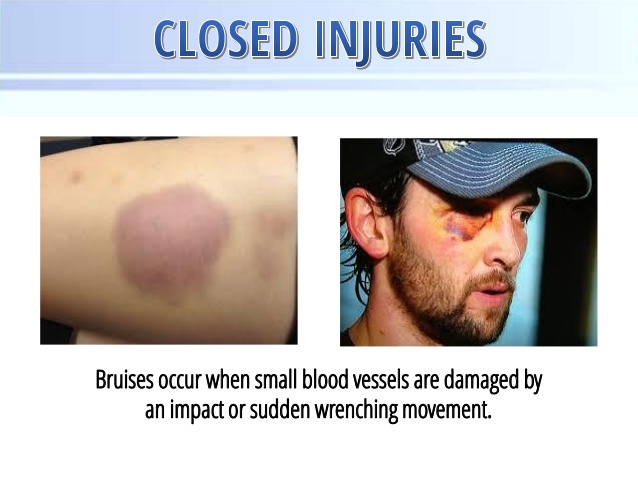 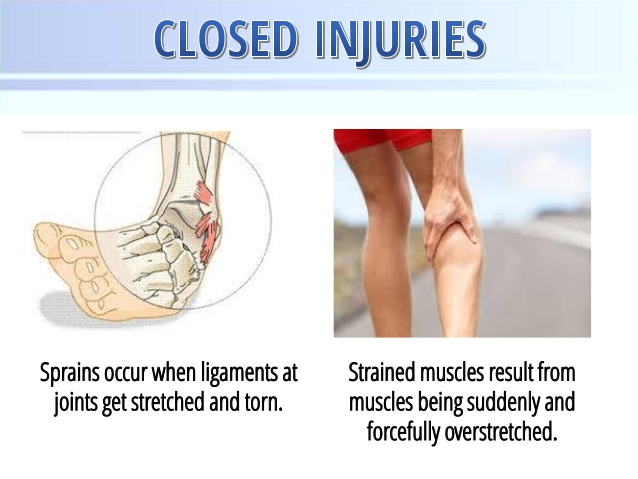 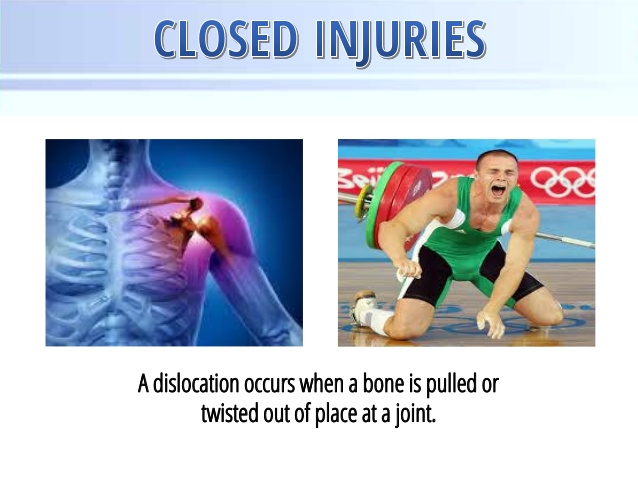 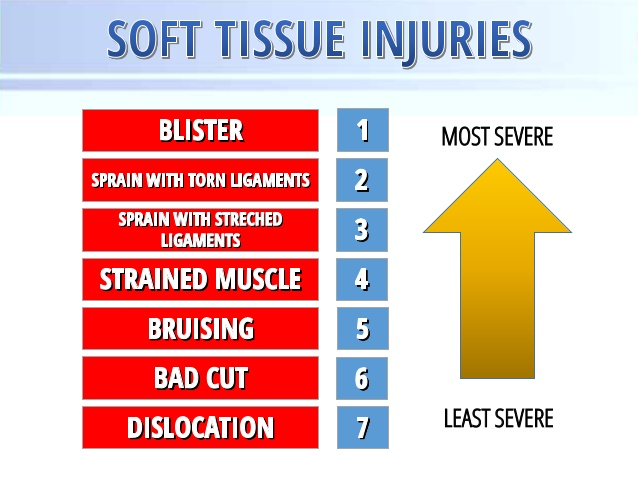 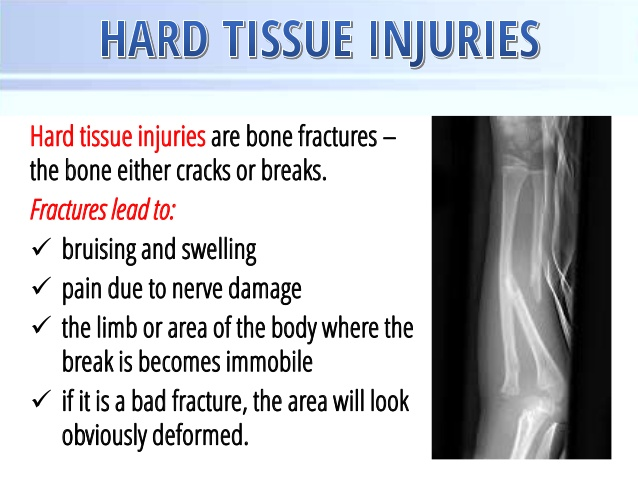 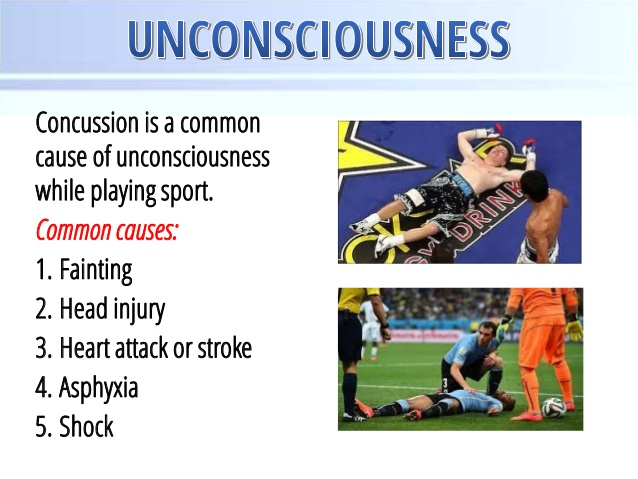 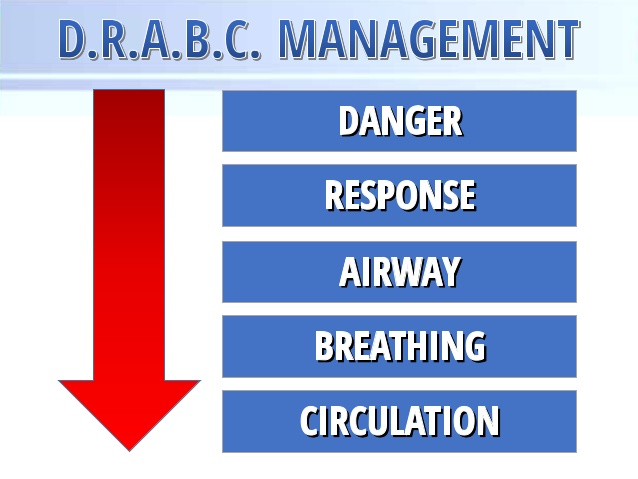 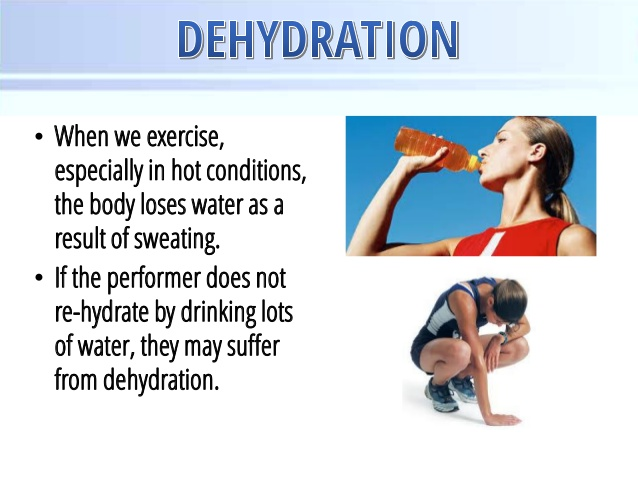 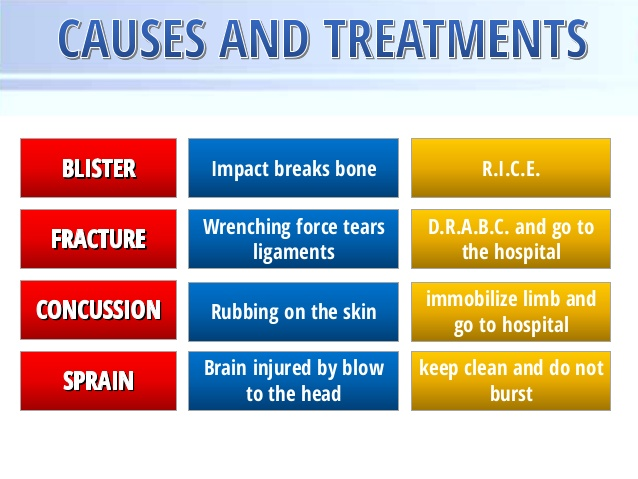 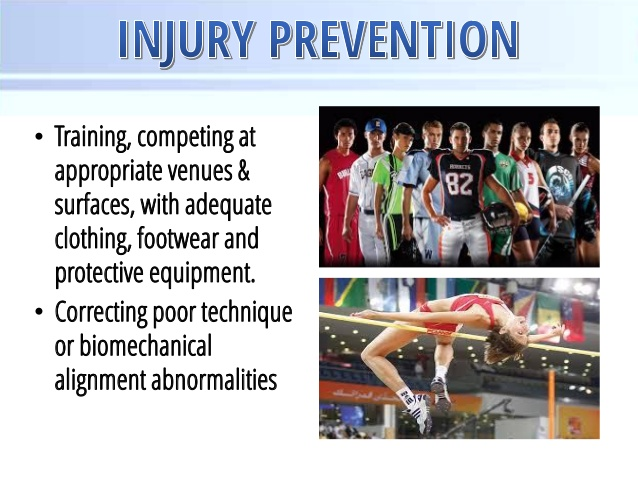 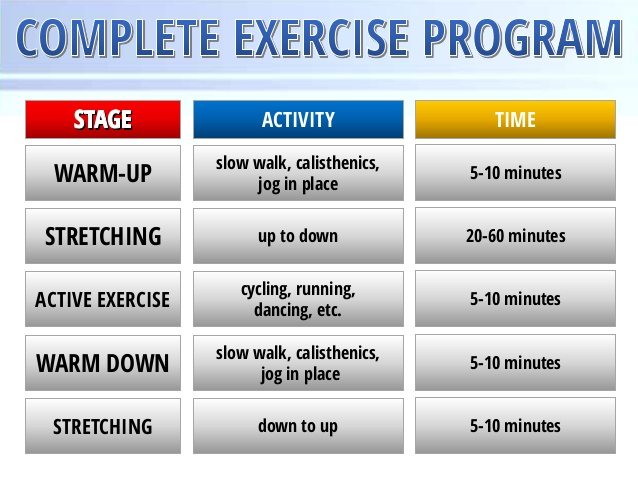 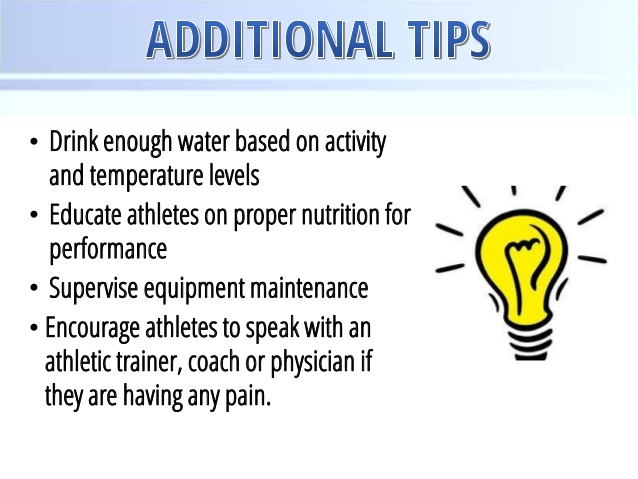 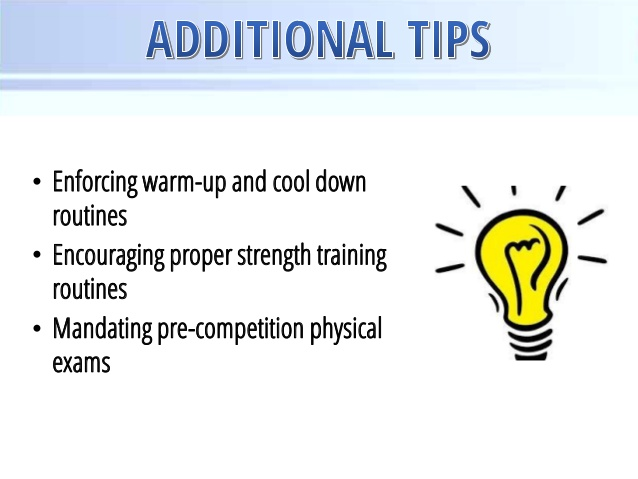 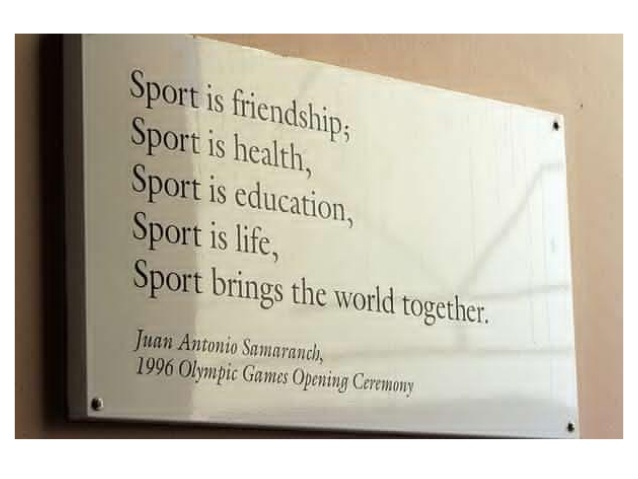 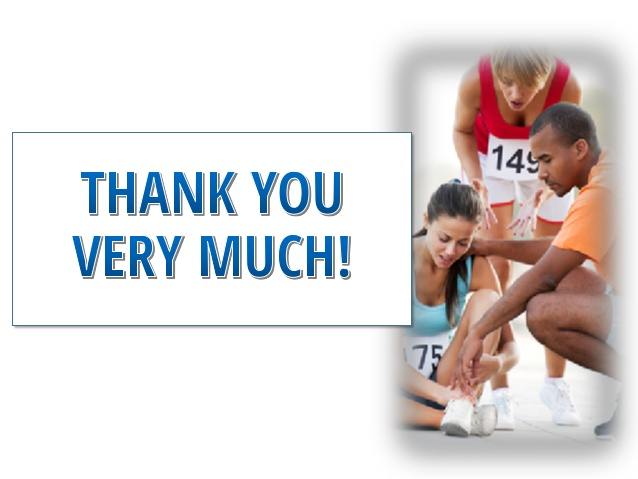